英语多模态阅读教
策略探究
泸县得胜中学  熊维超
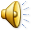 近年泸州中考英语试卷结构
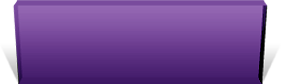 [Speaker Notes: RR]
综上: 120分的总分，可以说阅读占了80分以上。
That’s because: 得阅读者得天下
Reading comprehension(阅读理解)
Easy???           Or          Difficult???
I think：If students and teachers do it with  hearts, it will be easy，otherwise it will be opposite.
[Speaker Notes: RR]
今年泸州中考：提供了四篇不同类型的阅读材料，文章题材较丰富，寓故事性和哲理性为一体，贴近生活和时事，这就需要考生拥有较大的阅读量，根据不同体裁、题材的文章，掌握阅读技巧，提升阅读理解能力，提升学生的文化意识和核心素养。
[Speaker Notes: RR]
常见的阅读理解题型
细节理解题
主旨大意题
推理判断题
词意猜测题
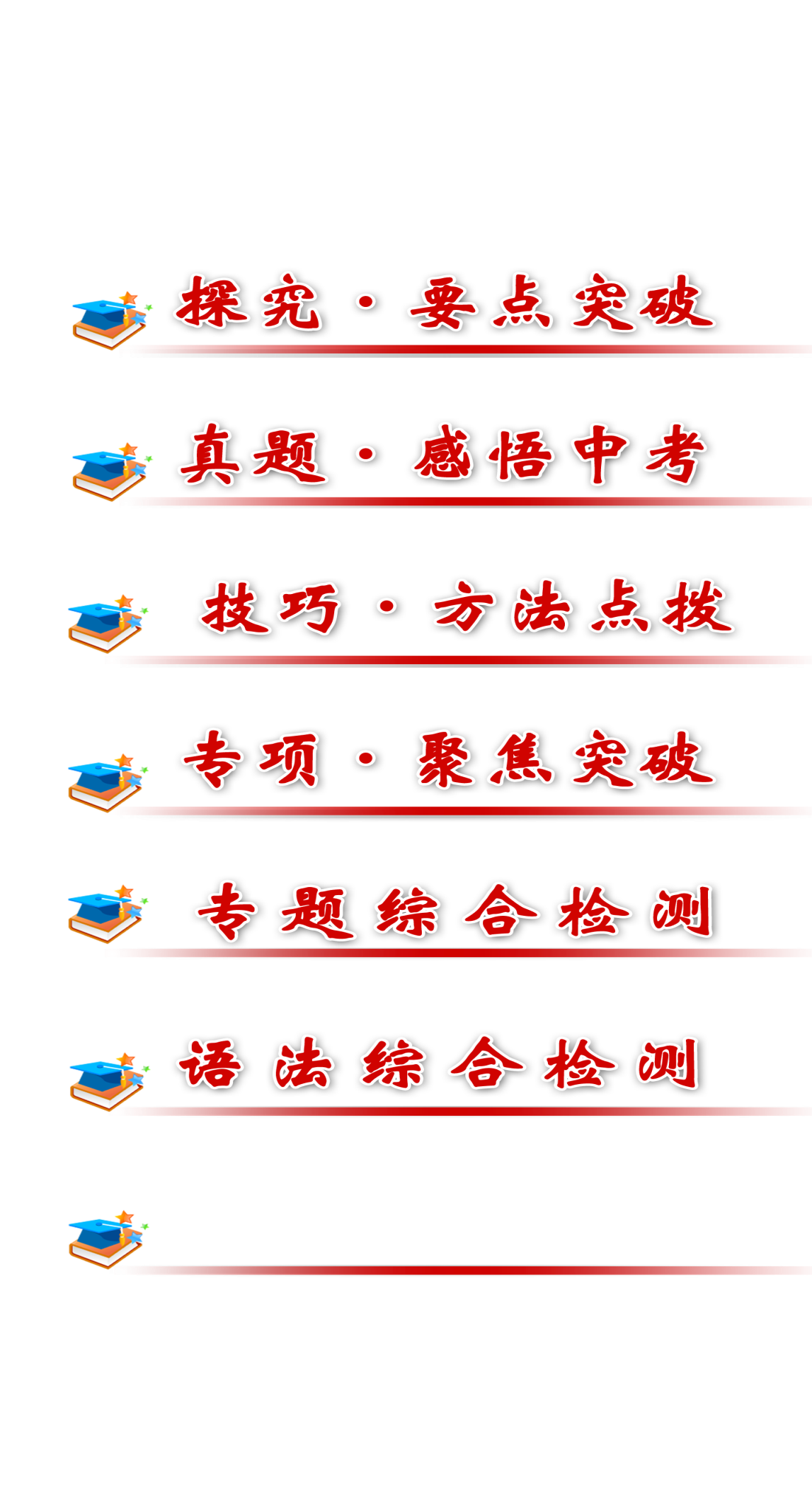 细节理解题
有关细节的问题常对文中某个词语、某句子、某段落等细节及事实进行提问，所提问题一般可直接或间接在文章中找到答案。提问的特殊疑问词常有：what, who, when, where, how, why 等。中考阅读理解的题大部分是这样的题型，答案基本能在原文中找到，答题时需要注意关键词。
what
who
when
where
why
how
具有能够把握文章的事实和细节的能力
【说明】
    针对文章的事实和细节，常见的提问方式有：
◆ Which of the following is right/true/wrong/ isn’t mentioned?
◆ The following are all right EXCEPT _____.
◆ 用What/Which/When/Where/Why/How
    等提问.
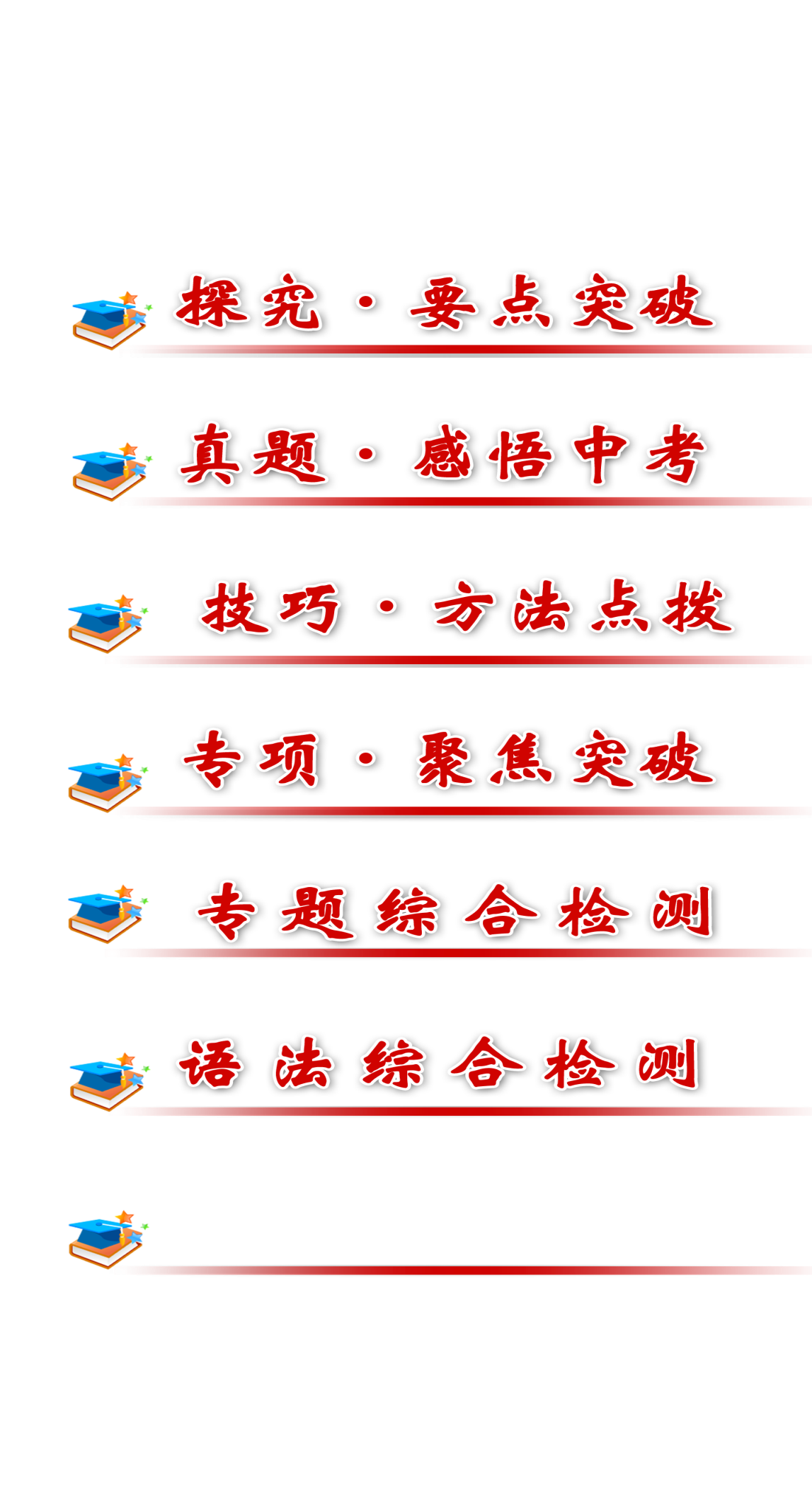 33．The mother's words showed that ________.
A. she was very angry with the boy　
B. she wanted to encourage the boy
C. she wanted to work with the boy
D. she wanted the boy to have a rest
问题
原文
细节理解题
Example:
So Charley got the snow shovel(铲) and started working.“I don't think I can do it，mother”he said.“There is too much snow！” 
“Little by little，Charley，”said his mother.“The snow fell in tiny flakes(薄片)，but see what a great pile(堆) it has made.”
【解析】选B。 细节理解题。
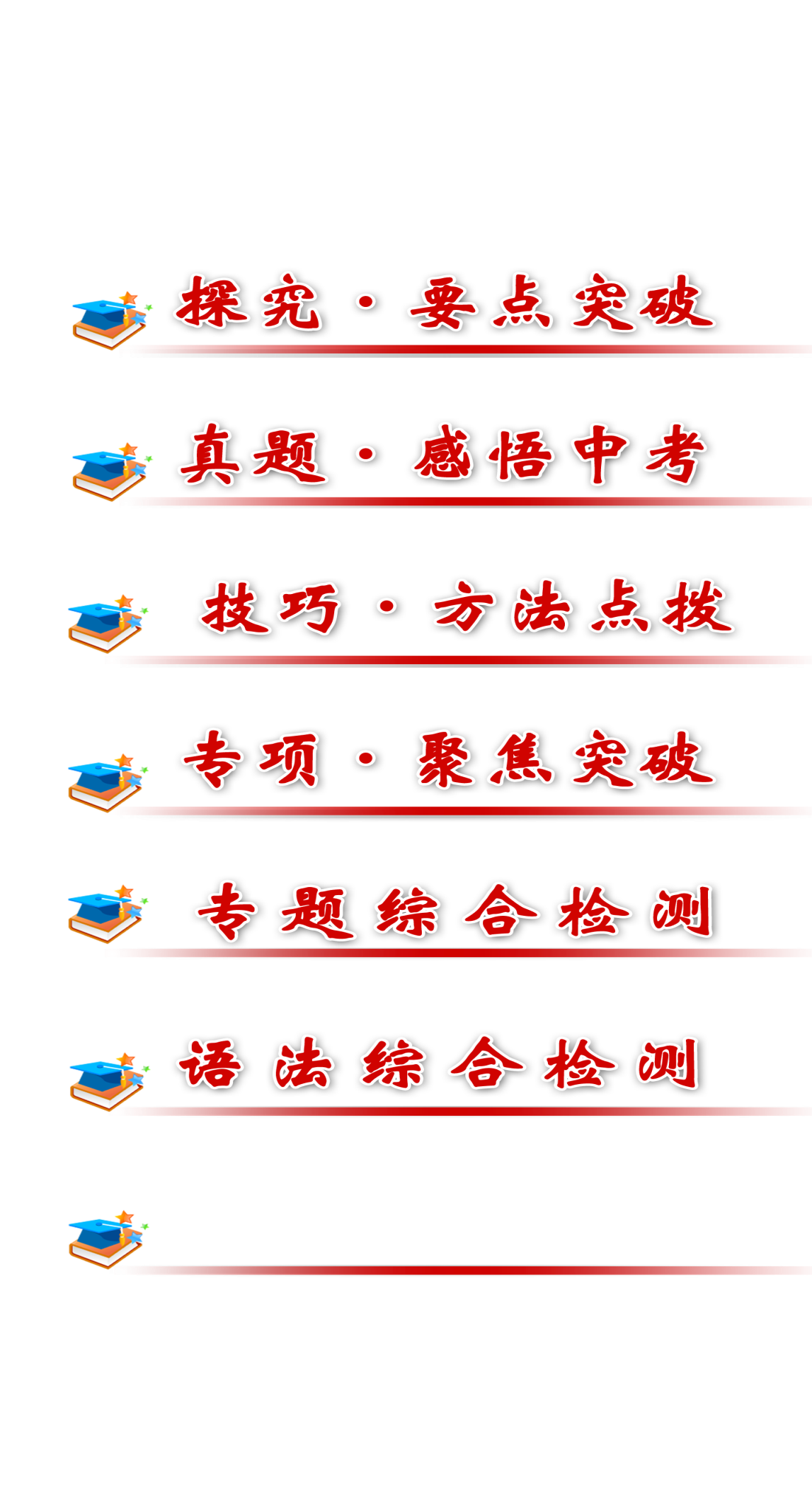 主旨大意题
议论文和说明文的主题句经常在开头或结尾。记叙文往往没有主题句，需要在读懂全文、体会作者用意的基础上进行概括。中考阅读理解这样的题有一至两题。
主旨大意题
What do you do if you are trapped on a lonely island? Surely you need to find a way to get in touch with the outside world. You best chance of doing this is to draw the attention of a passing plane.
        Body signals（信号） …                   
        Smoke signals…
        Ground-to-air signals …
        Pilots’ replies …
1. What’s the passage mainly about?
A. The explanation of building signals on an island.
B. The importance of making signals on an island.
C. Ways of sending out signals on a lonely island.
D. Ways of receiving signals from a lonely island.
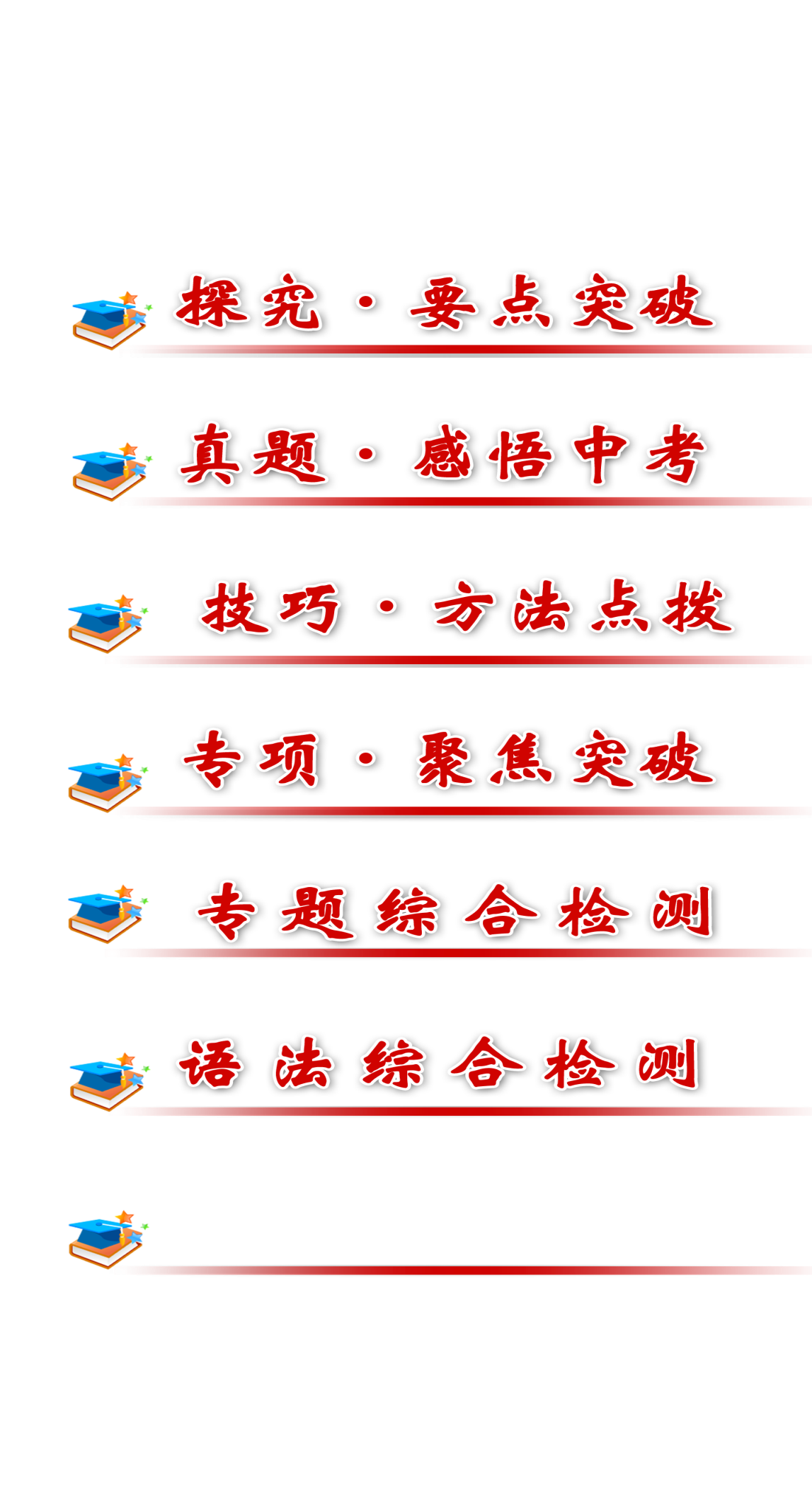 推理判断题
该题型考查通过文章表层信息推测其隐含信息的能力, 要求学生揣摩作者的意图。虽不能在原文中找答案, 但有间接的暗示和线索。中考这样的题有两至四题，较难得分。
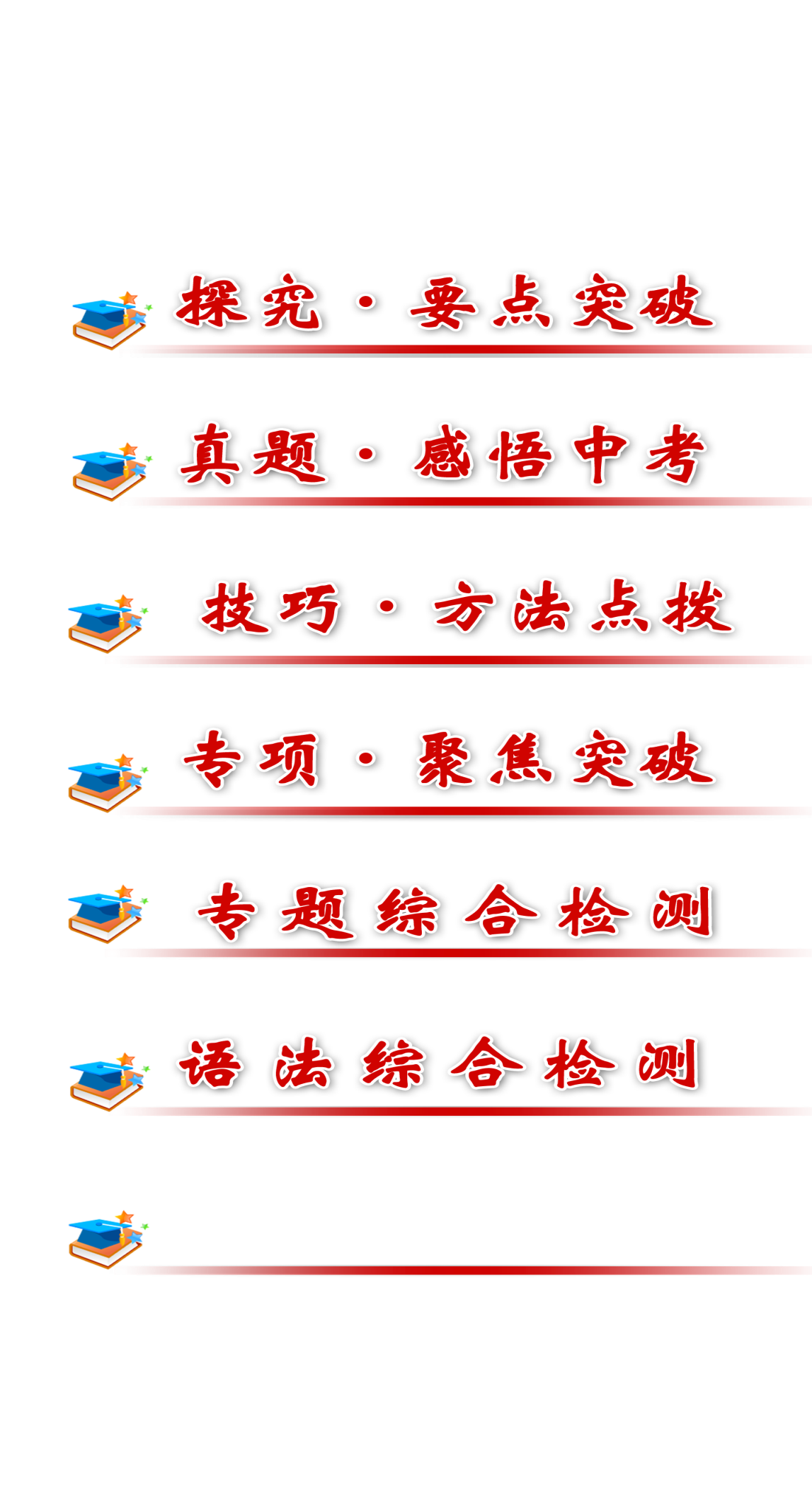 推理判断题
Example:       
    Charley went on working as hard as he could.When his father came home in the evening，he was very happy to see a nice and clear path.The next day he gave Charley a nice card.Written on the card were the words “little by little”．
35．From the passage，“little by little” probably means ______．
A．Well begun is half done　B．Failure is the mother of success
C．Many hands make light work  D．A thousand journey takes every step
【解析】推理判断题。A 良好的开端是成功的一半，B失败是成功之母，C人多好办事，D千里之行始于足下。根据文章内容可推知答案应选B。
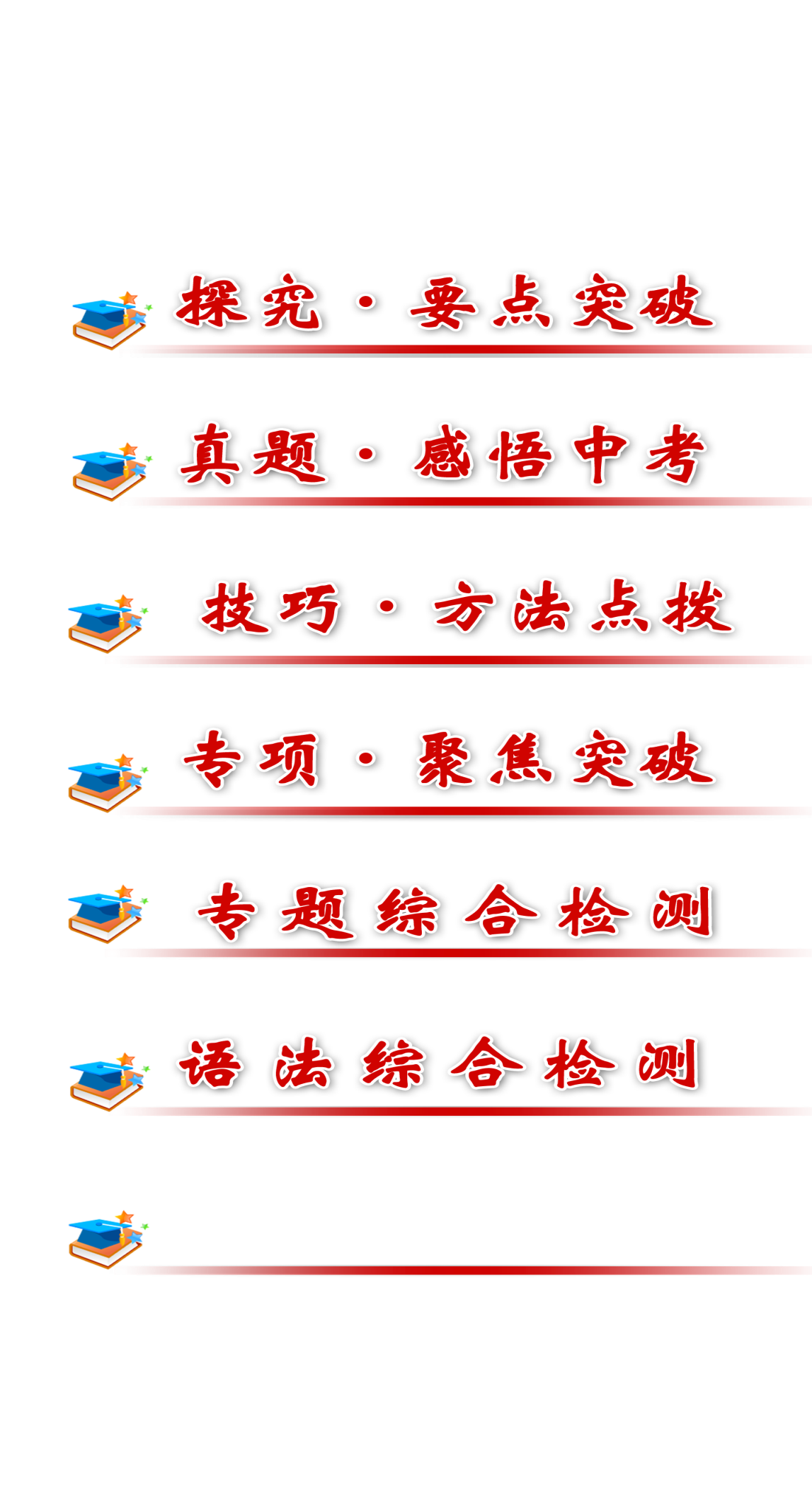 通过构词法猜测词义
通过同义词和反义词的关系
通过定义描述关系来推测词义
通过上下文意思来猜测
猜测词义题
该题型考查通过上下文判断词义的能力。词义题的考查有两种: 超纲词含义的推断和熟词生义的推断。中考通常有一至两题这样的题型。
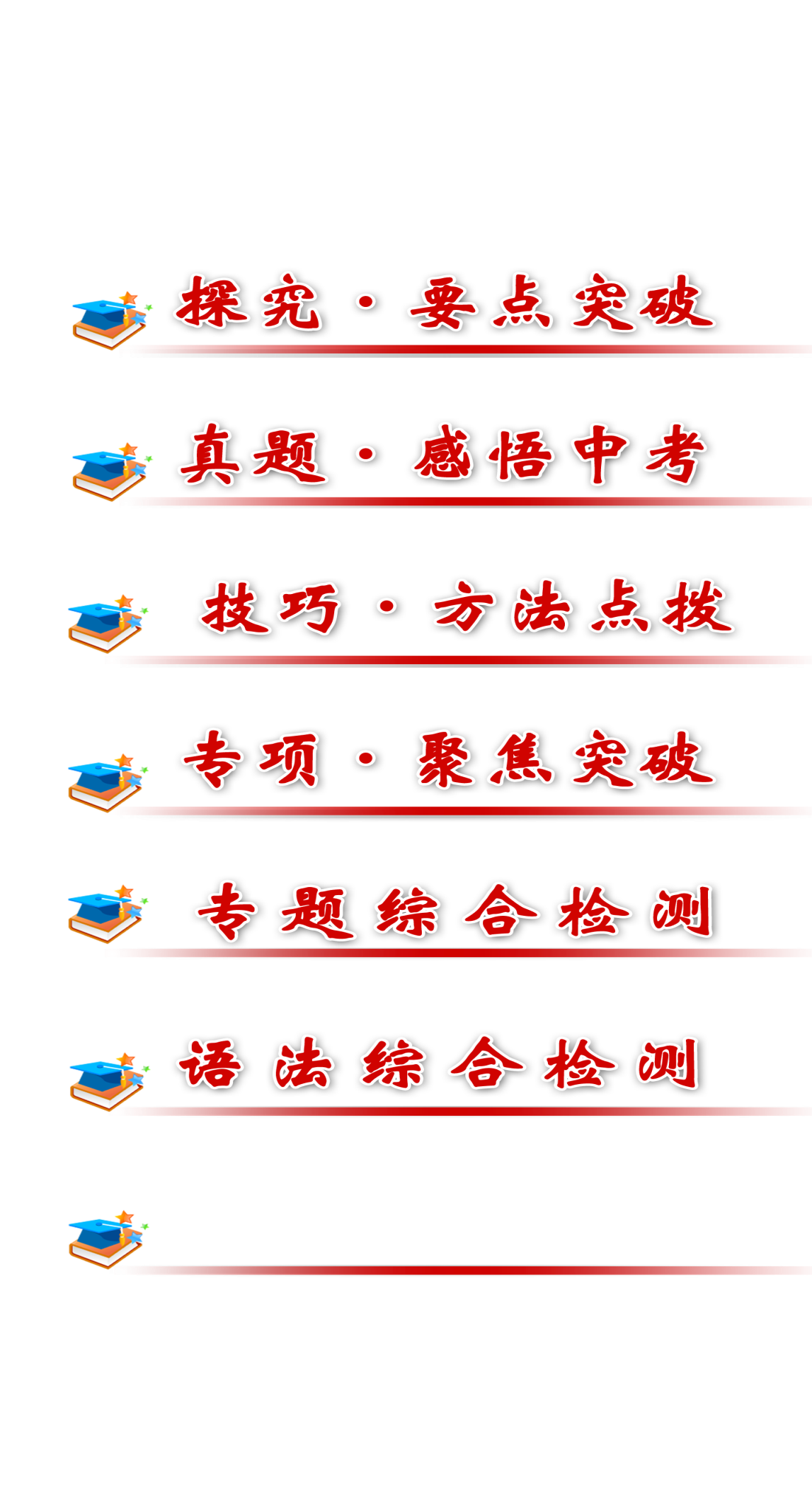 根据上下文意思猜测词义
原文：Sam was a fifteen-year-old boy living with his little sister, Julie. Their parents passed away long ago. Sam had taken care of Julie by himself…
_________________
_____________________________
根据上下文的意思来猜测答案
考题：28.“Their parents passed away long ago” means “ Their parents ____ long ago.”
A. died      B. went on      C. left home      D. passed by
A
猜测词义
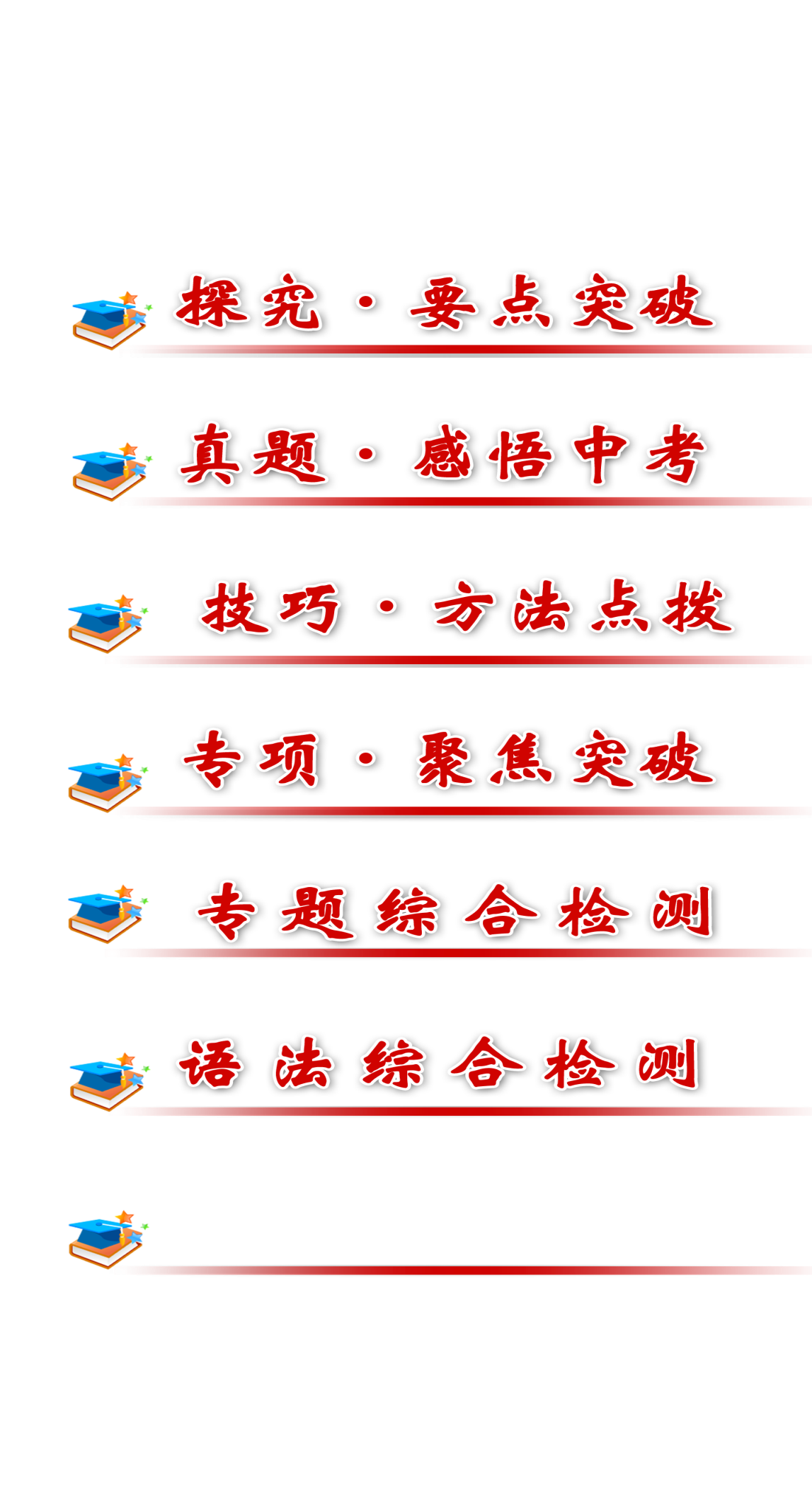 He is so homely，not at all as handsome as his brother.
段落
根据not at all...handsome我们不难推测出homely的意思，即不英俊、不漂亮的意思。
分析
通过同义词和反义词的关系猜词
____________
_______
猜测词义
Summary
细节理解题
根据关键词快速捕捉信息，理解上下文意思。
主旨大意题
注意文章的首尾段，以及每段的第一句话和最后一句话。
推理判断题
快速寻找线索，根据文章大意和常识进行推理
词义猜测题
通过上下文意思，定义描述，同义反义
关系以及构词法。
Summary
1
2
3
快速阅读短文，通读测试题。
认真逐题作答，分析比较文中的细节信息。
阅读步骤
仔细校对所选答案。
Reading    skills:
 1、Inferring (推理、猜想)
 2、Using dictoinary（查词典）
 3、Using suitable language（使用合适的语言）
 4、Using context（使用上下文）
 5、Recognizing idioms and phrases（认识习语和短语）
 6、Using background knowledge（使用背景知识）
 7、Identifying text type and purpose（判断文章的类型和目的）
一、英语阅读教学的现状及问题分析
1、教师忽视了实践学习在教学模式中的应用。现阶段教师的英语阅读教学过度依赖教材，教学时一般也只是进行简单的理论传授，缺乏实践学习等阅读活动。
[Speaker Notes: RR]
一、英语阅读教学的现状及问题分析
2、英语阅读教学对于主题语境的利用不充分。主题语境可以清晰地划定英语学习的范围和方向，教师如果不能结合相适应的主题语境进行教学，就很难让学生在阅读时迅速掌握浏览、重点定位、大意提取等关键技巧。
[Speaker Notes: RR]
一、英语阅读教学的现状及问题分析
3、教师忽视了分层分组教学以及对学生核心素养的培育。许多教师在备课时没有充分考虑到分层教学和学生的合作学习，忽视了培养学生的核心素养，导致学生团队意识淡薄，缺乏阅读过程的经验交流与成果分享。
[Speaker Notes: RR]
二、如何利用主题语境开展多模态英语阅读教学模式
1、教师必须积极准备多层次、多种类的主题语境，以备各个环节的英语教学。                                                                                        教师在进行多模态的英语阅读教学时，需要灵活的选择和调整不同的主题语境，从而真正调动学生的学习的主动性，也可以在一定程度上促进学生主动思考，从而大大提高学生的思维能力。
[Speaker Notes: RR]
二、如何利用主题语境开展多模态英语阅读教学模式
新目标Go for it初中三年共58个单元，基本上每个单元都有相对应的生活话题，教材围绕不同的话题逐步展开，层层深入，课本中设计了大量的阅读材料，教师要通过教材这一载体，指导学生运用平常所积攒的词汇、句型、语法知识进行多模态的阅读练习，培养他们的阅读习惯和阅读技能，进而巩固学生课堂所学。
[Speaker Notes: RR]
二、如何利用主题语境开展多模态英语阅读教学模式
2、教师应积极进行分层分组教学。                                                                                                            为了有效提高学生的英语语感水平，教师要积极开展对英语语言的内部意义以及文化背景的研究和探索，采取不同的教学方法和措施。而且要让学生们在小组中进行讨论和交流，使他们取长补短，共同提高。
[Speaker Notes: RR]
二、如何利用主题语境开展多模态英语阅读教学模式
3、完善学生对英语的实际运用能力，促进其灵活使用所学知识。如今英语多模态阅读在我们生活中的应用也越来越广泛，比如杂志、广告、海报等等；同时主题语境也有非常广，比如人际沟通、文学艺术、历史文化、科学技术等。
[Speaker Notes: RR]
教师只有利用合适的主题语境开展英语的实际运用方面的教学，才能在根本上提高学生对于英语语言学习的理解和记忆。
[Speaker Notes: RR]
二、如何利用主题语境开展多模态英语阅读教学模式
4、采用5S分级阅读教学模式提高学生的阅读理解能力。5S分级阅读模式即英语阅读的五个层次，即浏览（Surveying）、略读（Skimming）、寻读（Scanning）、猜读（Surmising）和研读（Studying）,五个步骤由浅入深循序渐进，能让学生较透彻地理解短文意思。
[Speaker Notes: RR]
二、如何利用主题语境开展多模态英语阅读教学模式
让学生理解重点词汇和短语的用法，把握文章的关键词和细节，浏览和略读要让学生学会跳读，让学生在快速阅读中找出文章的主题或作者的写作意图，教师根据可学生情况设计一些层次分明的练习题，让学生通过寻读找出简单问题的答案，同时找出生词或意群，让学生阅读上下文前后句猜测它们在文中的词义。
[Speaker Notes: RR]
结束语！
总而言之，在新的历史背景下，开展基于核心素养的多模态英语教学模式已经是刻不容缓，对于提高初中英语的教学质量和学生的综合素质有非常重要的意义。
[Speaker Notes: RR]
Thanks for your listening !
Happy  Teachers’  Day  Tomorrow!